MENOPAUSEA Window of Opportunity
Rajita Patil MD, MSCP
Director of the UCLA Comprehensive Menopause Program
David Geffen School of Medicine
Department of Obstetrics & Gynecology
University of California, Los Angeles
1
THE PROBLEM:  50% PATIENTS REMAIN UNCARED FOR
average age of menopause in US: 51.4 
½ the population goes through menopause
1.3 million US women enter menopause every year
menopause occurs at midlife with up to 40% of life to live after FMP
80% are symptomatic with symptoms on average lasting 7-10 years
50% remain uncared for
[Speaker Notes: I think first it is really important to understand the problem and why it exists before we discuss what the needs are in the space and possible solutions to deal with the problem at hand

STATISTICS
Menopause is defined by the cessation of menstrual cycles x 12 months. It happens at an average of 51 in the US.
50% population goes through menopause in this country  - that is every person with ovaries. 
An estimated 6000 women in the US reach menopause daily, 1.3 million annually and with 20% of the population being 50+
With the average life expectancy currently at age 81, that means there is up to 40% of life to live after their FMP.  It is important that we remember that menopause is a normal part of the reproductive lifespan and that there is a lot of life to live after the FMP - the quality of life in the short and long- term matter and should be taken with more importance and seriousness!
The menopause transition is marked by fluctuation and subsequent reduced production of ovarian hormones for which there are receptors in most organs of the body.
Up to 80% patients are symptomatic experiencing hot flashes, sleep, mood and cognition disturbance, and vaginal dryness. 
The average duration of symptoms is NOT short. it lasts on average 7-10 years and can be lifelong for up to 10%.
The problem is unfortunately only 50% of people in menopause receive care in the US
And it is worse for lower socioeconomic and people of color, who often suffer more severe symptoms.]
WHY DO WE CARE SO MUCH?SHORT-TERM BURDEN OF UNTREATED MENOPAUSE
sudden onset of symptoms: 
VMS, mood, sleep, cognition disturbance, and more

significantly lower QOL measures (daily living, home, work)
higher presenteeism and work impairment 
higher health care utilization
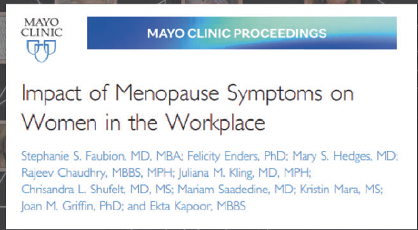 3
[Speaker Notes: why do we care so much?
with women living longer and having >40% life to live after FMP, important that we want to maximize good quality of life in the short term and long term

in the short-term, these sudden biological changes cause significant negative effect on QOL measures on daily living, home life and work balance.
 -important to remember is that the menopause transition tends to happen when women are at their busiest at home and at work - at the top of their careers often holding high level position and often not only taking care of children in the home but also elderly. They are juggling enormous responsibility requiring high executive functioning when these sudden biological changes are happen.
More stress noted in their daily living
More disturbance in the home
More relationship stress
Work - increased presenteeism and sick days taken. Study out of Mayo Clinic in 2023 estimate 1.8 billion annual dollar loss to US economy based on missed workdays due to menopause symptoms.  And 26 billion dollars annually estimated economic burden associated with menopause symptoms in the US]
WHY DO WE CARE SO MUCH?LONG-TERM HEALTH BURDEN OF UNTREATED MENOPAUSE
increased cardiovascular morbidity and mortality (#1 killer in women)
	*hot flashes have direct correlation with CVD risk
increased breast cancer risk (#2 killer in women)
increase in osteoporosis
increased dementia 
increase in sleep disorders, insomnia  direct relationship with CVD risk
increase in mood disorders  direct relationship to CVD risk
[Speaker Notes: From a long term perspective, also  important to remember is that natural body estrogen is protective to almost all organs in the body. 
Therefore when estrogen suddenly declines in menopause, a person’s chronic disease risk profile suddenly also changes at menopause increasing the risk for CVD, bone loss, cognitive impairment and dementia, mood and sleep disorders

A good example of the effect of estrogen decline is the fact that women are less likely to have CVD until menopause and their prevalence quickly matches and surpasses men after menopause.…]
Menopause represents a unique window of opportunity to improve A Person’s quality of life as they enter midlife and optimize Their longevity
5
[Speaker Notes: Bottom line : There is a window of opportunity that exists during the transition to and in early menopause to optimize their QOL in the short term with symptom management but also optimize their future chronic disease risk profile using preventative measures to maximize quality of life in the long-term. And this  remains unaddressed at this time!!

It is also important to keep in mind each person comes into menopause with unique pre-existing health conditions, genetics predispositions,  lifestyle practices, varying symptoms and intensity of symptoms, and preferences and values.  and that a 1 size fits all approach will NOT work]
WHY IS MENOPAUSE CARE NOT ADDRESSED?
Negative social stigma around menopause
not normalized in society
aging
loss of femininity
Knowledge Gap
Healthcare providers not being trained
Providers don’t want to ask patients about what they don’t know how to treat!
Menopause is not studied enough and is underfunded
[Speaker Notes: WHY?-
Menopause is often stigmatized and framed as if it were a disease, instead of a natural part of a woman’s reproductive life cycle
Negative social stigma around idea of menopause = aging; losing their feminism. 

No one was talking about it until very recently. People have no where to turn for trusted information that they can use to make informed choices for themselves regarding menopause care
live through the symptoms and remain uncared for- and we know with the existing data that symptoms of menopause significantly decreases QOL measures for daily living, home and at work and not optimizing their life in the future.
go to online information/social media-misleading information out there - very contradictory - hard for patients to know what to trust online/social media sources/news sources. 
Start taking supplements to avoid seeking help- not just one but many at a time to deal with their symptoms - no regulation on safety, efficacy or purity with use
Or they may find providers - because there are not a lot of knowledgeable providers like but most of them out there are not knowledgable like certified menopause providers and do not practice evidence based medicine and actually increase risk/harm to the patient by not addressing important RF and also providing pellet injections or compounded formulations of hormones that are not regulated for purity/potency/efficacy by the FDA
KNOWLEDGE GAP EXISTS 
Major provider knowledge gap - 
Historically: 
HRT was approved in 1942 by FDA for symptom reduction.
1980s and the 1990s the number one prescription in the U.S was estrogen-based menopausal treatment
In 2002, the Women’s Health Initiative study that examined the effectiveness of hormone therapy for chronic disease prevention (not symptom reduction) in women whose average age was >60 (not early menopause or perimenopause) found an increased risk o CHD, invasive breast cancer, stroke, and VTE
The study’s conclusion was that the potential benefits of lower fracture risk and colorectal cancer did not outweigh the risk and that HRT shouldn’t be used as a preventive treatment for chronic health conditions
The results 
widely covered in the media 
Chilling effect with the use of HRT dramatically declined after its publication - both patients and providers fear rose around use of HRT
Black box warning placed on ALL drugs containing estrogen and progesterone warning them of risk for increased CVD and breast cancer risks
Since WHI, further analysis have shown that risks with HT use are decreased in younger aged individuals closer to time of transition to menopause who are health and don’t have HR breast conditions or CVD risk. And experts in the field have concluded that systemic HT is an appropriate treatment for menopause symptoms especially in healthy women < 60yo
BIG PROBLM AS A RESULT: 
All education and training in this area was halted after this study.  I went through my residency between 2002-2006 and remember receiving 1 lecture in my training that I remember on menopause and it was regarding WHI. Menopause was not part of the core curriculum or part of our hands on learning experience. And my residency program is not unique. Menopause is not part of the curriculum in most medical schools and residency programs. Also it is not really discussed or taught in other primary care specialties that see a lot of midlife women.
Most of my OBGYN colleagues feel they did not get adequate training in this area. OBGYN programs are not clinic-focused. Mostly hospital based and acute problems training.Mayo Clinic 2019: 8% of graduates from residency training in obgyn and primary care specialties feel adequately prepared to care for menopause patients
However Providers not being trained equates to 
not wanting to care for menopause patients - Providers Don’t want to ask questions they don’t know how to answer —> menopause remains unaddressed
have a fear around the use of hormone therapy for symptom control and don’t offer it for appropriate patients, 
or use it unsafely because of lack of knowledge around safe practices - promoting compounded medications and hormone pellets that are not FDA regulated and can be quite dangerous. 
Also not understanding all the options for management that are not hormonal
Don’t address the effects of declining estrogen on the body and it’s long term effects on the patient’s chronic disease risk profile - no preventative measures taken

Result: 
patients go elsewhere to seek care - they don’t have their own physician to rely on -  as I just mentioned which can be unsafe! 
Or they take matters into their own hands using all sorts of herbal and supplemental remedies.  

Menopause Care Knowledge gap: WE DON’T KNOW A GREAT DEAL on how the biological changes that are specific to menopause affect long term health of women (separate from the factor of aging of the organs) specifically in areas like cognition, bone, sleep, mental health and cardiovascular health. Knowledge gaps persist in elucidating the genetic, biological, and environmental factors that influence the onset of menopause, symptom presentation, and comorbidities.
Underfunding of research in this area, 
women’s research  is studied less than men and even less for this part of the reproductive lifespan when compared to other parts: The National Institutes of Health (NIH) Research Portfolio Online Reporting Tools system allows users to determine annual research investment by condition or disease category. Even though 100% of women living into late life will experience menopause, it is not one of the 292 listed topics, unlike other reproductive health conditions such as pregnancy or infertility. A search of NIH grants funded in 2019 revealed only 28 project titles that included the term ‘‘menopause’’ or some variation, com- pared to more than 300 that included ‘‘pregnancy’’ in the title. To address knowledge gaps in the field, federal investment in menopause research must be better tracked and prioritized.
Then even less research out there for lower socioeconomic and people of color populations.]
UCLA Comprehensive Menopause Program Vision Statement
To provide evidence-based comprehensive, individualized, and whole person-centered care for the midlife person who is going through or in menopause to help them live their best life going forward
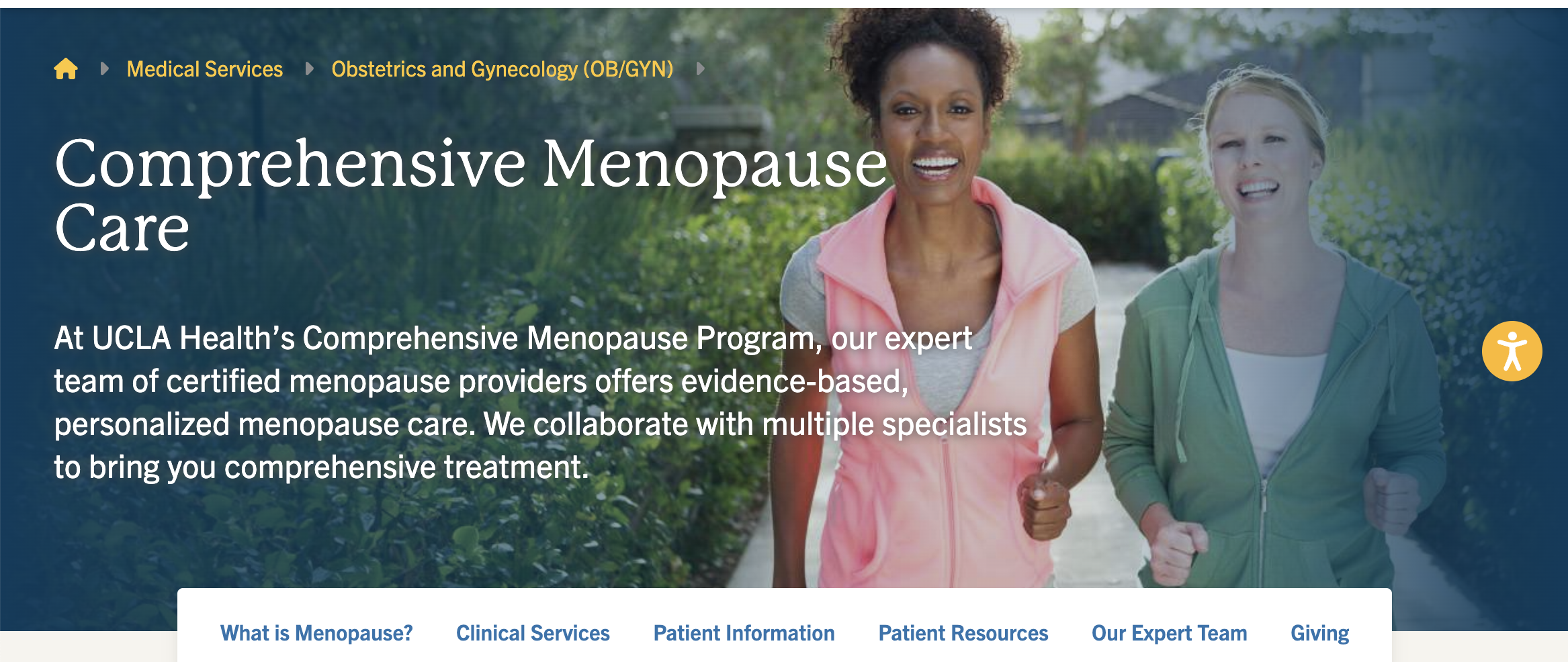 https://www.uclahealth.org/medical-services/obgyn/menopause
7
[Speaker Notes: I along with two other certified menopause providers at UCLA worked hard for 2 years with the only support being our chair of obgyn at UCLA to started the Comprehensive Menopause program to model a such a type of program

Our mission is to provide evidence-based comprehensive, individualized, and whole person-centered care for the midlife person who is going through or in menopause to help them live their best life going forward]
UCLA Comprehensive Menopause Care Team
Integrative Health Specialists
Neurology and Neuropsychiatry Specialists
Primary Care Providers
Sleep Medicine Specialists
6 Menopause Society Certified Providers


create whole-person individualized comprehensive care plan
Women’s Cardiology 
Specialists
Bone Health Specialists
Mental Health Specialists
Urogynecology Specialists
Cancer Care Specialists
Breast Health Specialists
[Speaker Notes: we are uniquely positioned to start making a difference by providing care to a diverse urban population and being an academic powerhouse with robust researchers and experts in the field of menopause

Provides a place for patients to get trusted clinical care in menopause- At UCLA 
- At the Core of our program: Certified menopause provider- specialized training in menopause and certified to provide evidence based medical care.  
dispel misleading information and 
provide effective treatments for menopausal symptoms 
as well as address long-term health with the loss of estrogen with the help of our 
Collaborating with over 30 specialists at UCLA  to provide expert care in areas of cognition, heart, bone, breast, sleep, and mental health, 
Also partnered with integrative medicine colleagues to intentionally incorporate complementary and alternative medicine as well as lifestyle medicine to address the care from a whole person perspective
We have created very specific menopausal care algorithms for all specialties using our expertise along with the collaborating specialists and evidence based guidelines to standardize our methodology with 
the goal of providing comprehensive and individualized to the patient care. . We provide individualized recommendations for care, taking into specific patient factors, and engage in shared decision making with the patient. Ultimately empowering the patient to make the best personal decision for themselves using the correct information!
2. Whole arm of the program dedicated to closing the knowledge gap - if we don’t work to close this, then our work will not be perpetuated to better care for more in the future
Providing lecture series and didactics to medical students, residency programs here at UCLA, and our faculty in many specialties and primary care practices
Starting hands on learning with the residents in their clinic, shadowing by faculty and anyone interested
Also increasing the patient education in this space - asynchronous and synchronous spaces - workshops, group visits, our web page resources, etc
3. Whole arm dedicated to bettering the research in this area
Our standardized approach and our collaboration with the specialists with Easy Access to this cohort of patients as part of this program
lends very well to answering many research questions in this space to better our understanding and care 
Now that we are up and running since August of 2023, We are looking for grants and funding to support this endeavor

We are very passionate our program being a model for menopause care in the US 
many universities have reached out to us from around the country wanting to create and/or model their program after ours and they are interested in our decision support tool
Our providers feel 
satisfaction with care they are providing and 
feel it is scaleable to meet the rise in demand by patients for menopause care given it can be done in a 30 minute visit
Continually learning and engaging with the collaborating specialists
And our patients most importantly have expressed how much they appreciate this program. The volume is quickly building so it is very exciting. We are seeing many patients who have never received care from our department or even UCLA. So it has been attracting patients to the system.

But building this has not been easy. It really took my own passion and desire to make a difference in care to do it. 
No external funding and support whatsoever given to get the program started. It really was my own passion project as I felt that we needed to do better to address this care gap. 
Left up to my chair and me to push this forward. I spent much of my time outside of my fulltime clinical job to create this from scratch and push this forward over 2 years to get this live.
Part of the problem is 
others Lacking the feeling that this was important enough
that there is no Reimbursement for menopause consultation is much less than ob or gyn procedural care—> hence, providers are not incentivized to provide such care


We need a central resources and money to help a program like ours continue to build and do all the things we envision to better the care and to help other programs to get off the ground much easier with less friction and time than what it took for ours!

and with that, I truly want to thank you for your time today]
WHAT IS NEEDED
“SUPERWOMAN" syndrome
Support and funding for menopause centers in California 
Resources to raise awareness/education to the public 
Protections and policies to support those going through menopause at the workplace
Increased funding to close the knowledge gap 
for training in medical school, residency programs (primary care, obgyn, mental health providers)
for training current providers who care for midlife women
for research
[Speaker Notes: SOLUTION -
To start solving this problem, We need to raise awareness, educate, provide support and resources, and provide protections like what exists for other parts of the reproductive lifespan for women that not everyone goes through -  like pregnancy and lactation - we have done a great job here and most patients feel prepared to enter pregnancy, feel cared for and we work hard to decrease morbidity and mortality outcomes in this area.
Not everyone goes through pregnancy!
Why have we not done so for menopause for which every person goes through?

Direct our resources towards Increase awareness and public knowledge around menopause and the importance of receiving menopause care - empower them to seek assistance when that time arises. 
Help challenge the negative stigma
Help normalize menopause in our society
Help promote menopause preparedness to ensure a smoother transition
to decrease M/M outcomes 
Address menopause and the workplace - majority of women go through the menopause transition while still at the workplace. Studies note a decrease in productivity and job satisfaction with increased economic burden due to menopause transition. 
We need protections and policies put into place at the workplace for those going through menopause similar to other countries outside the US - notably the UK and Australia
Close the knowledge gap  
increase funding and support in this area to medical schools, residency programs to train the next generation of providers to care better for this population
Increase funding and support for existing providers to attain the appropriate education around menopause care - obgyn and primary care providers
Increase funding for research in this field

Increase support and funding for menopause programs/centers in California and around the US.]